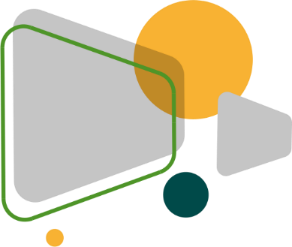 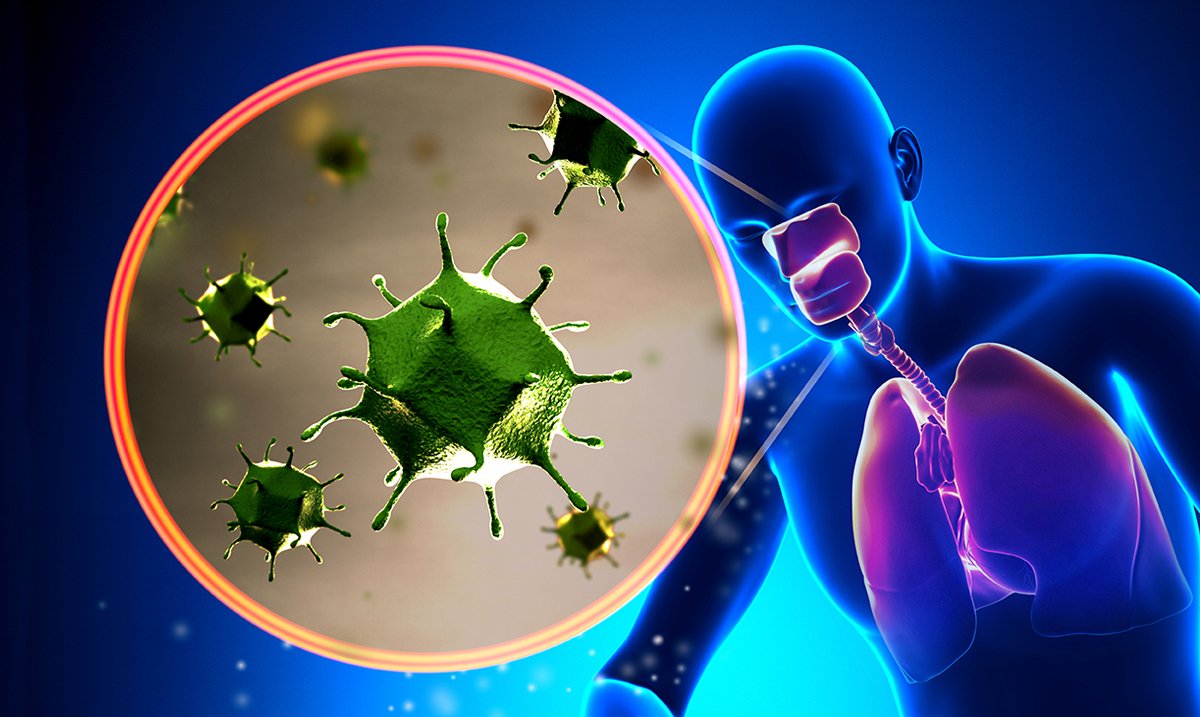 Бактериальные инфекции —это заболевания, вызываемые бактериями. От простых кожных инфекций до серьезных заболеваний. Это может быть менингит, пневмония, воспаление почек или мочевого пузыря.
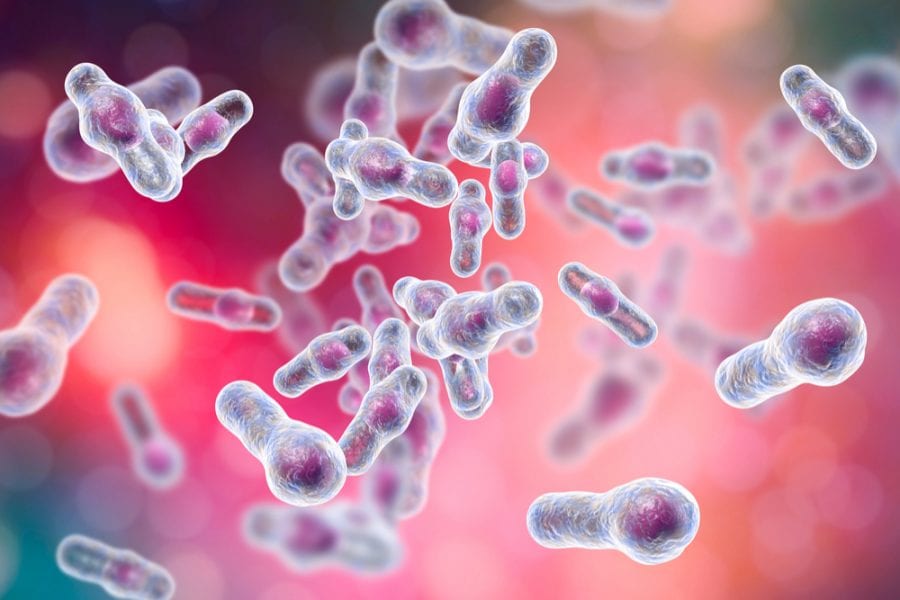 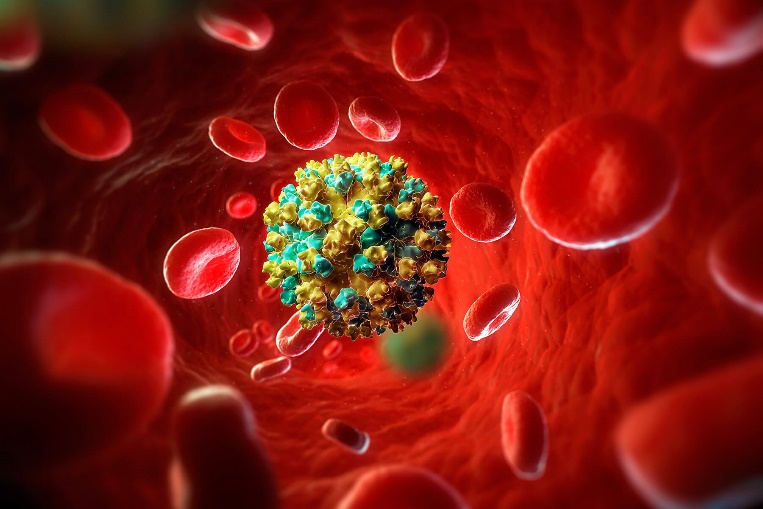 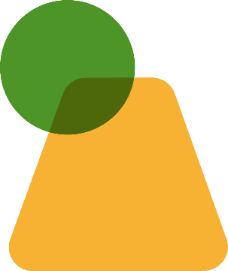 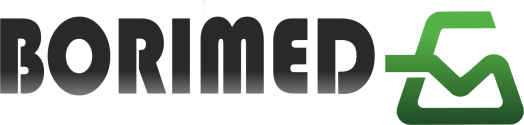 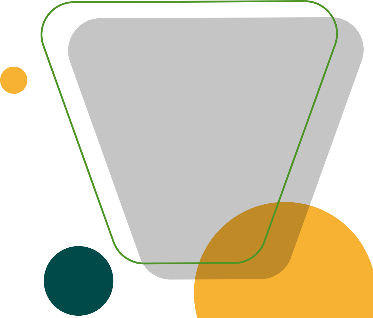 Применять антибактериальные препараты следует по назначению врача – лекарственные средства, известные также как антибиотики, классифицируются в различные группы: по происхождению, составу, активности против определенных видов бактерий. Для разных заболеваний, вызванных бактериями, применяются соответствующие возбудителю препараты, существует возможность воздействия сразу на несколько групп патогенов. Такие виды лекарственных средств относятся к группе широкого спектра активности.
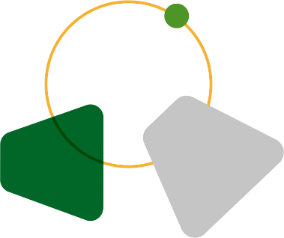 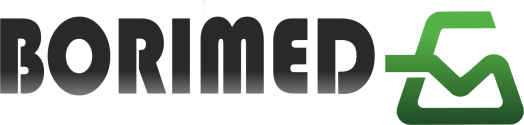 Моксифлоксацин
Фармакотерапевтическая группа: антибактериальные средства для системного применения
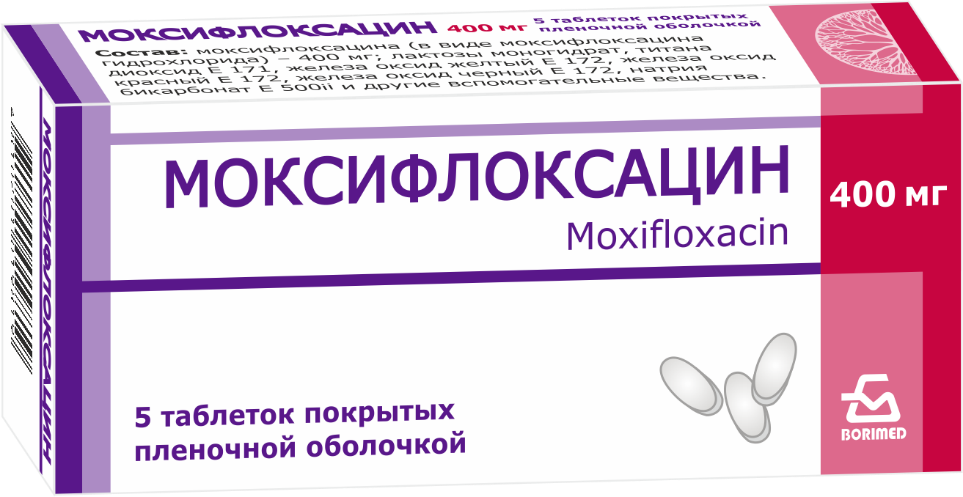 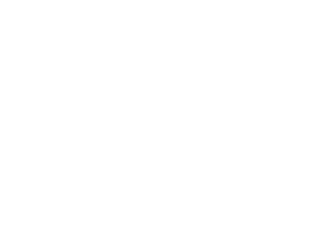 Антибактериальные средства группы хинолонов. Фторхинолоны.
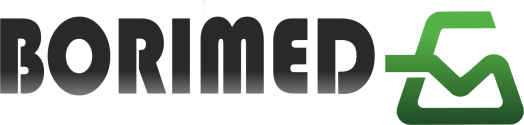 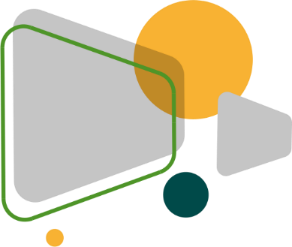 Фторхинолоны и хинолоны – группа лекарственных средств, обладающих выраженной противомикробной активностью, широко применяющихся в медицинской практике в качестве антибактериальных лекарственных препаратов широкого спектра действия с активностью в отношении как грамотрицательных, так и грамположительных бактерий. Фторхинолоны имеют большую ценность при определенных инфекциях, в том числе опасных для жизни, когда альтернативные антибактериальные лекарственные препараты недостаточно эффективны.
Данная группа антибиотиков остается важной и необходимой для медицинского применения.
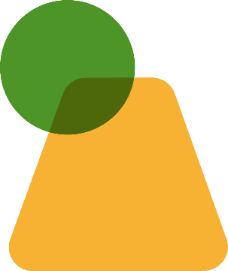 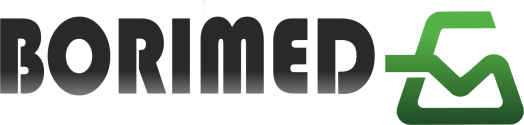 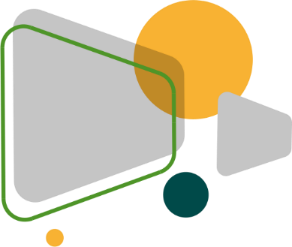 Моксифлоксацин, 400 мг, таблетки покрытые пленочной оболочкойиспользуется по следующим показаниям:- острый бактериальный синусит- обострение хронического бронхита- внебольничная пневмония- неосложненные воспалительные заболевания органов малого таза- кишечные инфекции- менингит- инфекции МВП, простатит- инфекциях кожи и мягких тканей
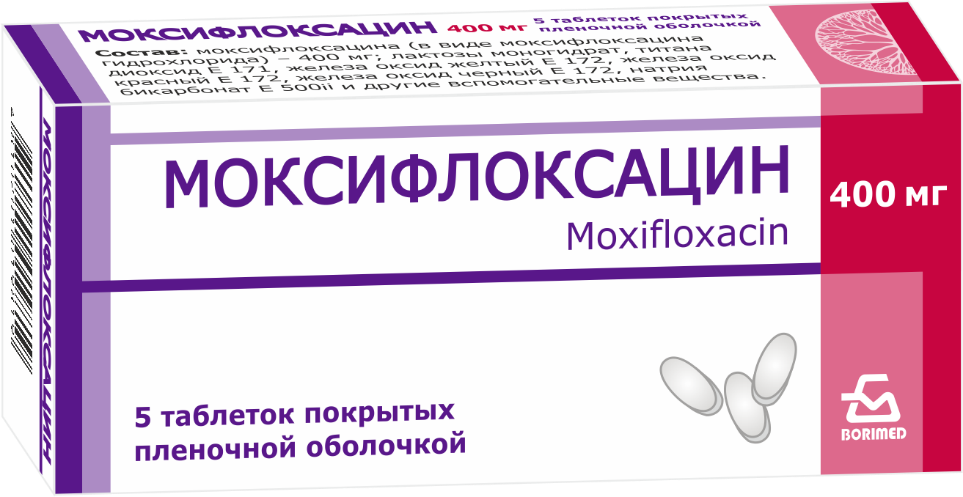 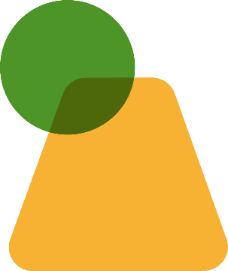 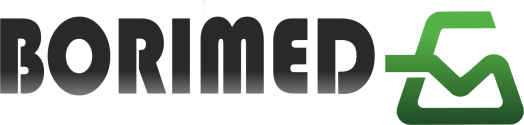 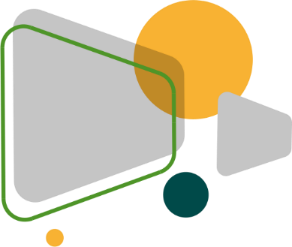 Способ применения и дозы:
Моксифлоксацин назначается взрослым пациентам (в возрасте 18 лет и старше) по 400мг 1 раз в сутки. Рекомендуемая длительность приема 
- при внебольничной пневмонии – 10 дней 
- при обострении хронического бронхита – 5 дней 
- при остром синусите – 7 дней
- при инфекциях кожи и мягких тканей – 7 дней. 
 Одновременный прием пищи не влияет на всасывание препарата.
 Не рекомендуется принимать, беременным женщинам и кормящим грудью.
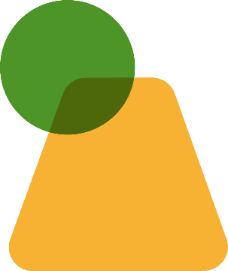 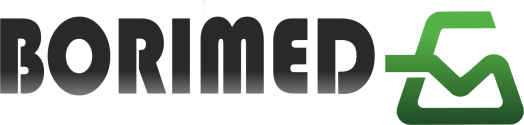 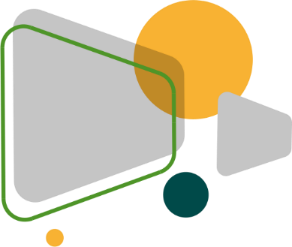 Моксифлоксацин Входит в протокол лечения резистентно-устойчивого туберкулезаВходит в Перечень ВОЗ основных лекарственных средств (отпускается по льготным и бесплатным рецептам)Входит в Перечень основных ЛС (Постановление МЗ РБ № 106 от 18.11.2020)Входит в Республиканский формуляр (Постановление МЗ РБ №97 от 19.08.2021)
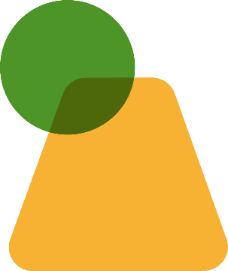 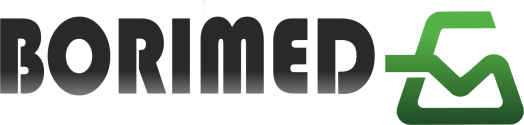 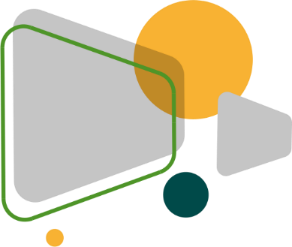 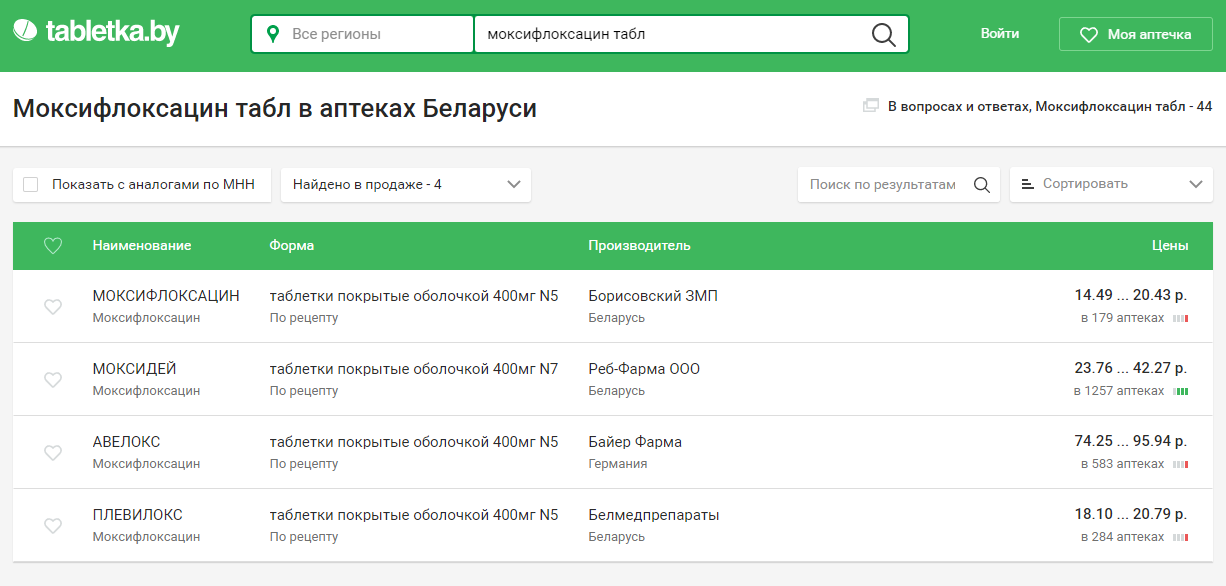 Высокая стоимость оригинальных препаратов фторхинолонов III–IV поколений, в частности моксифлоксацина, на белорусском  рынке ограничивает доступ пациентов к высокоэффективным препаратам данного класса, сужая возможности фармакотерапевтического выбора как для пациентов, так и для практических врачей.
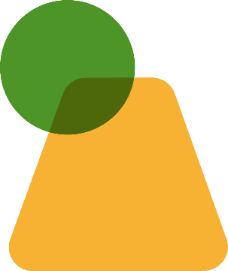 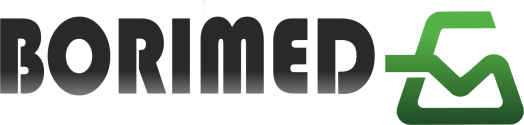 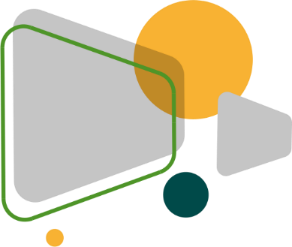 Высокая стоимость оригинальных препаратов фторхинолонов III–IV поколений, в частности моксифлоксацина, на белорусском  рынке ограничивает доступ пациентов к высокоэффективным препаратам данного класса, сужая возможности фармакотерапевтического выбора как для пациентов, так и для практических врачей.
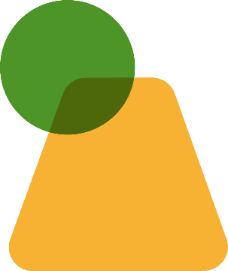 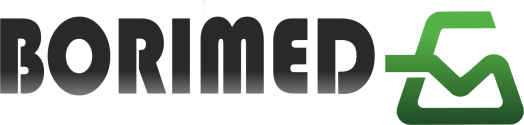 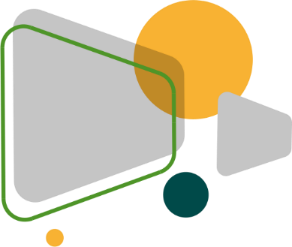 Оптимальным выбором можно рассматривать отечественный генерический препарат Моксифлоксацин, производства ОАО «БЗМП» успешно зарекомендовавший себя в качестве высокоэффективного и безопасного антибактериального препарата.
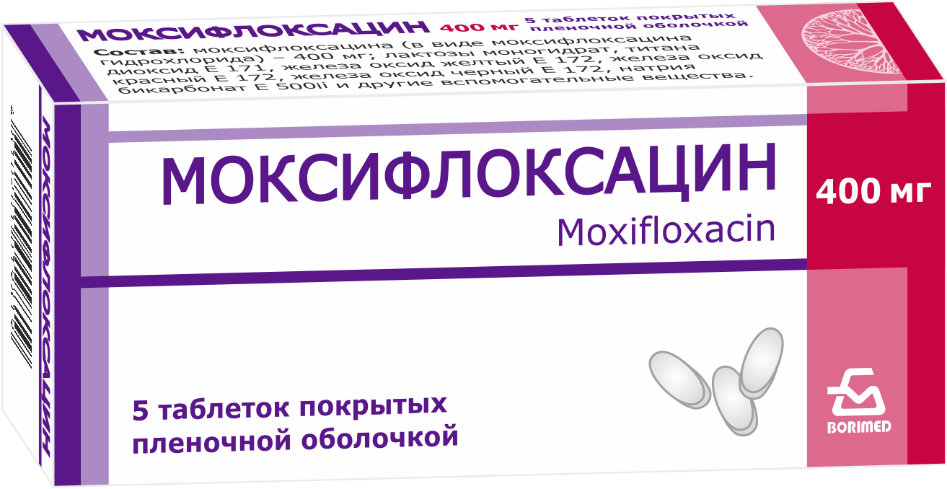 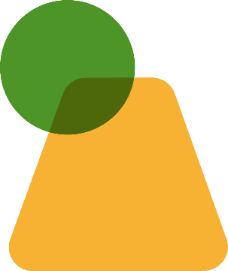 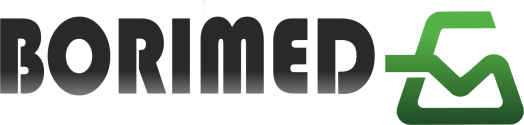